MANAJEMEN PERSEDIAAN
BY: Chusnul Maulidina Hidayat, S.M., M.M.
Topik Bahasan
Pengertian Persediaan
Jenis Persediaan
Persediaan Pengaman
Pengendalian Sistem Persediaam
Persediaan
Persediaan merupakan salah satu jenis aktiva lancar yang jumlahnya cukup besar dalam suatu perusahaan. Pengertian persediaan mencakup pengertian yang sangat luas yang mencakup persediaan yang terdapat dalam perusahaan jasa maupun perusahaan manufaktur.
Jenis Persediaan
Perusahaan Jasa:
Bahan pembantu
Bahan habis pakai (kertas, lem, tinta, dll)
Perusahaan Manufaktur:
Bahan baku
Barang dalam proses
Barang jadi
Tujuan Manajemen Persediaan
Menyediakan persediaan yang dibutuhkan untuk proses operasai perusahaan dengan biaya minimum.
Faktor yang Menentukan Besarnya  Persediaan
a. Lead time, lamanya masa tunggu bahan yang dipesan
b. Frekuensi penggunaan bahan selama 1 periode
c. Jumlah dana yang tersedia
d. Daya tahan bahan/barang
Berapa besar persedian yang optimal pada perusahaan manufaktur???
Akuntansi Persediaan
FIFO
LIFO
AVERAGE
FIFO
Metode ini menghitung barang yang pertama kali dibeli / masuk Gudang akan langsung dijual ketika ada transaksi penjualan.

Contoh :
Yang pertama 1000 unit harga 1.000
Yang kedua 1000 unit harga 1.500
Yang ketiga 1000 unit harga 2.000

Lalu, jika kita akan menjual barang 500 unit, yang keluar terlebih dahulu adalah unit pada harga 1.000.
LIFO
Metode ini menghitung barang yang terakhir kali dibeli / masuk Gudang akan langsung dijual ketika ada transaksi penjualan.

Contoh :
Yang pertama 1000 unit harga 1.000
Yang kedua 1000 unit harga 1.500
Yang ketiga 1000 unit harga 2.000

Lalu, jika kita akan menjual barang 500 unit, yang keluar terlebih dahulu adalah unit pada harga 2.000.
AVERAGE
Merata-rata jumlah stok yang ada digudang

Contoh :
Yang pertama 1000 unit harga 1.000
Yang kedua 1000 unit harga 1.500

Lalu, jika kita akan menjual barang 500 unit, yang keluar terlebih dahulu adalah unit pada harga 1.000 dan sisanya dirata-rata (sisastok barang 1.500 dengan harga (1.000+1.500)/2 = 1.250.
Dalam pencatatan persediaan yang diperhatikan hanyalah harga beli saja, harga jual diabaikan !
CONTOH
FIFO
LIFO
AVERAGE
Menentukan Kebijakan Persediaan
ECONOMICAL ORDER QUANTITY (EOQ)
Dalam penentuan persediaan yang optimal dapat digunakan model kuantitas pemesanan yang ekonomis:
Economic Ordering Quantity Model = EOQ
Model ini merupakan formula untuk menentukan kuantitas pesanan yang akan meminimumkan biaya persediaan
EOQ adalah kuantitas persediaan yang optimal atau yang menyebabkan biaya persediaan mencapai titik terendah.
ECONOMICAL ORDER QUANTITY (EOQ)
EOQ terbagi 2:
a. Biaya Pesan (Ordering Cost)
b.Biaya Simpan (Carrying Cost)
ECONOMICAL ORDER QUANTITY (EOQ)
a. Biaya Pesan (Ordering Cost)
Biaya yang dikeluarkan dalam proses pemesanan suatu barang
Biaya proses pemesanan, biaya pengiriman permintaan, biaya penerimaan bahan, biaya penempatan kegudang, biaya proses pembayaran
ECONOMICAL ORDER QUANTITY (EOQ)
b.Biaya Simpan (Carrying Cost)
Biaya yang dikeluarkan perusahaan dalam rangka proses penyimpanan atas suatu barang yang dibeli
biaya sewa gudang, biaya pemeliharaan bahan digudang, biaya modal, biaya asuransi, biaya kerusakan barang
ECONOMICAL ORDER QUANTITY (EOQ)
EOQ tercapai jika  Biaya Pesan = Biaya Simpan
atau
CONTOH
PT Makmur merencanakan untuk melakukan pembelian bahan selama 1 tahun sebanyak 160.000 unit. Biaya pesan Rp 10.000 setiap kali pesan. Biaya simpan Rp 2 per unit. Harga beli Rp 1.000 per unit. Berapa besarnya jumlah pembelian yang paling ekonomis (EOQ)?
Kuantitas pesanan paling optimal
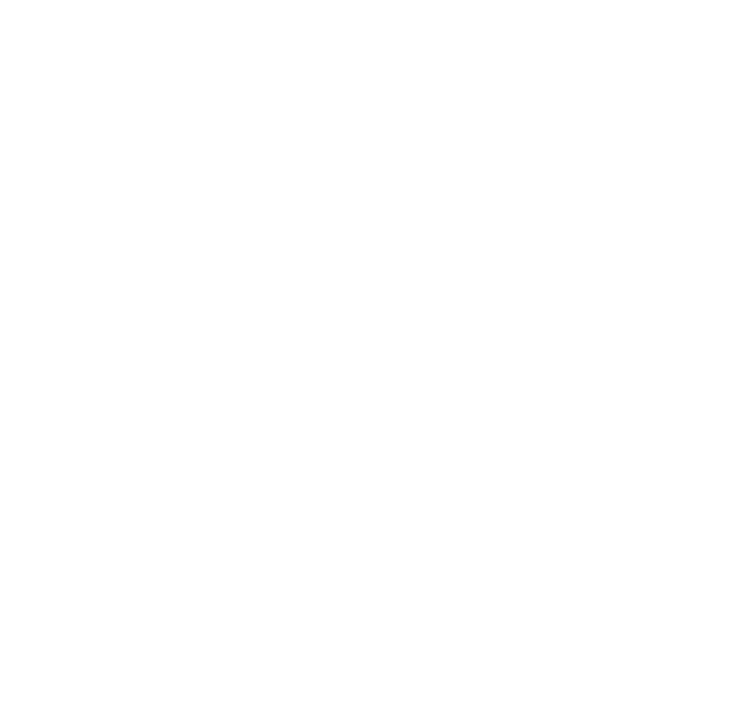 ECONOMICAL ORDER QUANTITY (EOQ)
Asumsi pada yang mendasari berlakunya EOQ:
Bahan yang dibutuhkan harus tersedia dipasar ketika dibutuhkan
harga barang selalu stabil (tetap) selama periode analisis
biaya simpan selalu stabil
biaya-biaya yang berhubungan dengan pemesanan relatif tetap.
Reorder Point (ROP)
Titik pemesanan kembali, saat harus disediakan pesanan lagi sehingga penerimaan bahan yang dipesan tepat pada waktu persediaan diatas safety stock atau sama dengan 0. (Ketika perusahaan sudah kehabisan persediaan, maka harus melakukan pemesanan ulang)

ROP = Kebutuhan safety stock + lead time
Reorder Point (ROP)
2 Faktor Penentu Reorder Point (ROP):
a. Penggunaan bahan selama lead time
Lead time = masa tunggu sejak pesanan barang/bahan dilakukan sampai barang/bahan tiba diperusahaan
ditentukan oleh jarak, perusahaan=sumber bahan, penggunaan alat transportasi, dll
b. Safety stock
adalah persediaan minimal yang ada dalam perusahaan
tujuan safety stock adalah berjaga-jaga jika kekurangan bahan & pesanan belum tiba.
Reorder Point (ROP)
Hubungan ROP, Safety Stock dan Lead Time
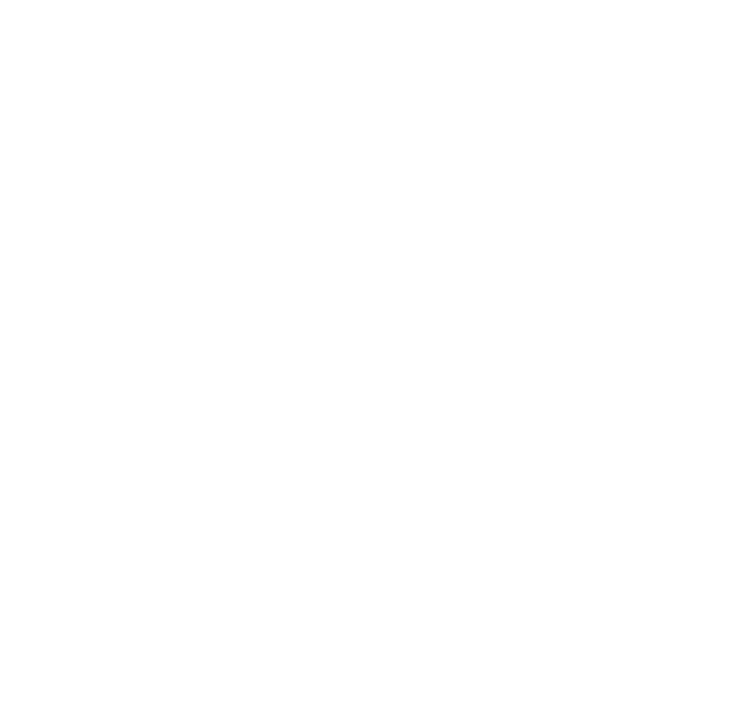 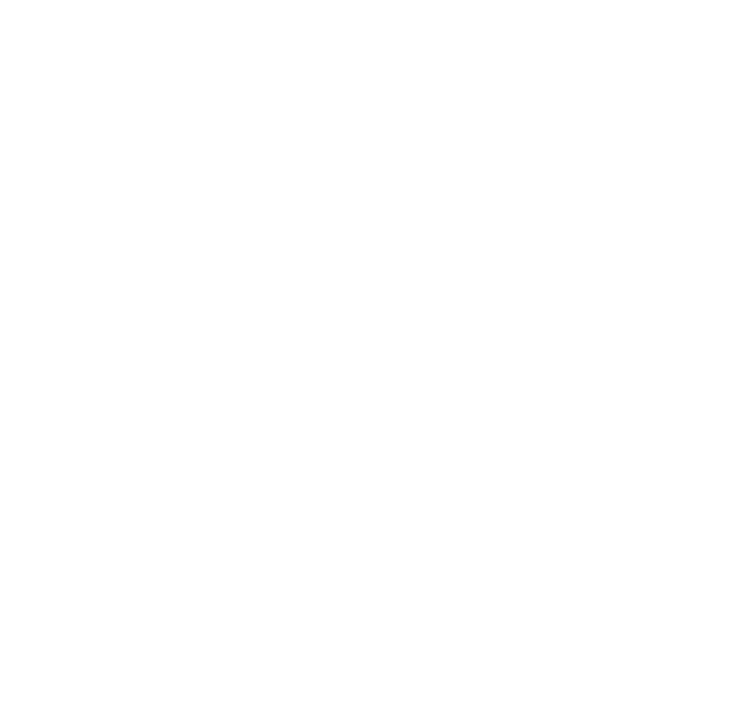 AB = EOQ
C = ROP
D = stok dipesan tiba
EF = lead time
Contoh
Kebutuhan PT Makmur selama 1 tahun 480.000 unit, dengan harga per unit Rp 10,-. Biaya pesan (ordering cost) tiap kali pesan Rp 60.000,-. Biaya simpan (carrying cist) sebesar 40% dari nilai rata-rata persediaan. Safety stock 30.000 unit & masa tunggu (lead time) selama 1/2 bulan. Hitunglah:
a. EOQ ?
b. ROP ?
c. Grafik hubungan ROP, safety stock, dan lead time?
a. EOQ ?







b. ROP ?
 1 tahun = 480.000 unit --------> per bulan = 480.000/12 = 40.000 unit
Penggunaan bahan ketika masa tunggu (lead time) = 1/2 bln x 40.000 unit = 20.000 unit
ROP = Safety stock + lead time = 30.000 + 20.000 = 50.000 (Ketika persediaan sudah mencapai 50.000 unit, perusahaan harus melakukan pesanan ulang/ ROP)
c. Hubungan ROP, safety stock dan lead time
Kesimpulan ?
- Terima Kasih -